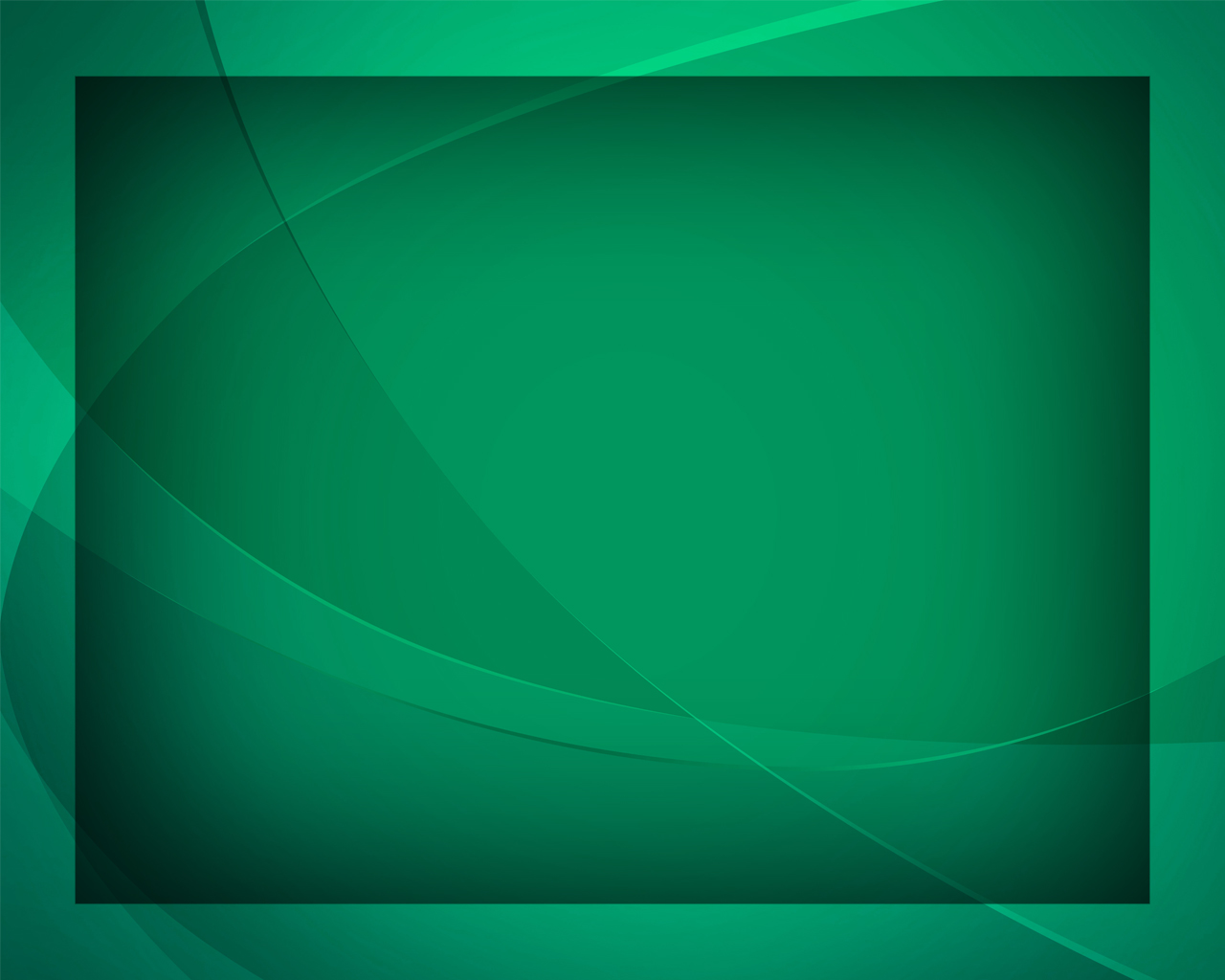 Лишь приду 
к Иисусу
Гимны надежды №350
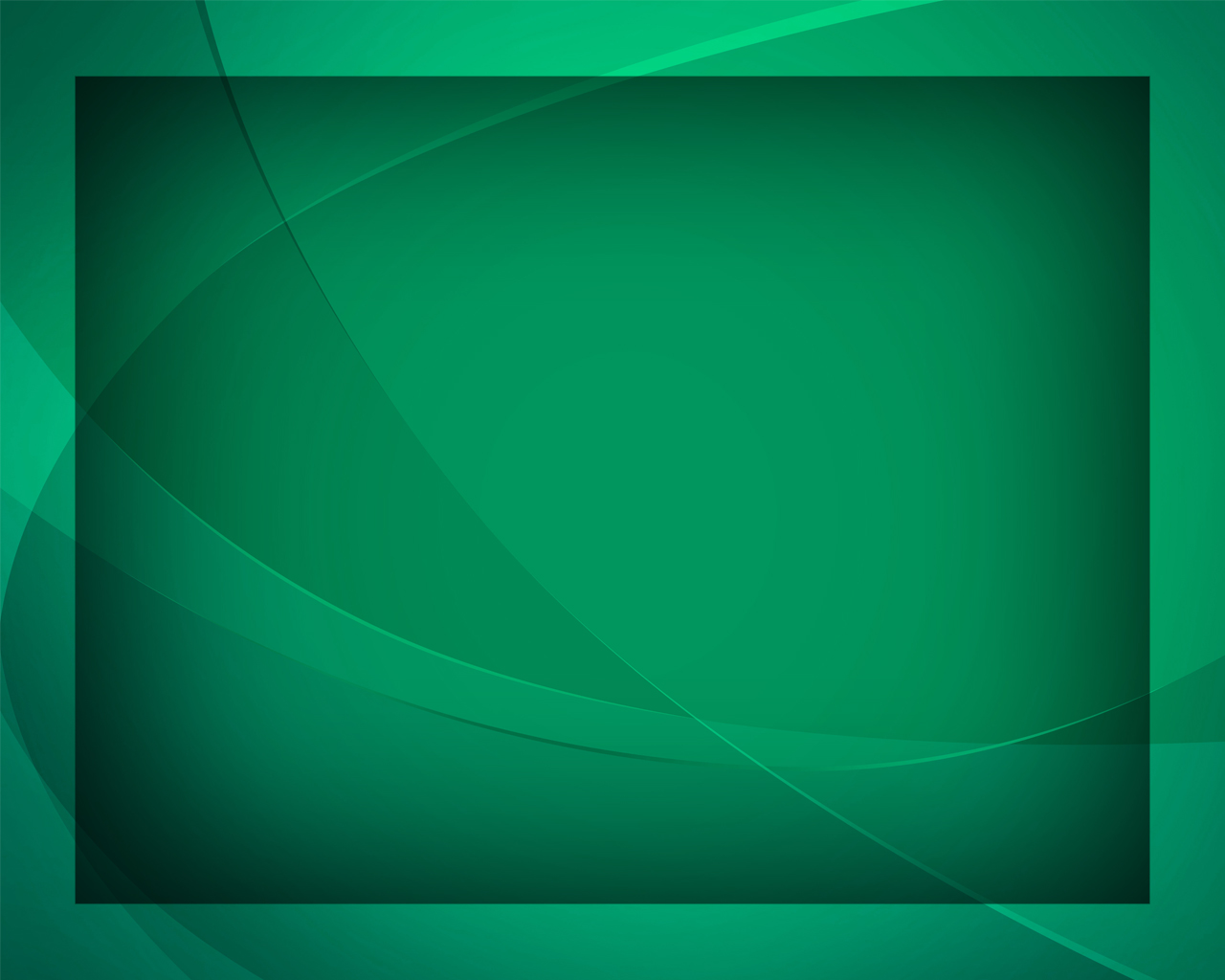 Лишь приду 
к Иисусу –
 радость Он дарит,
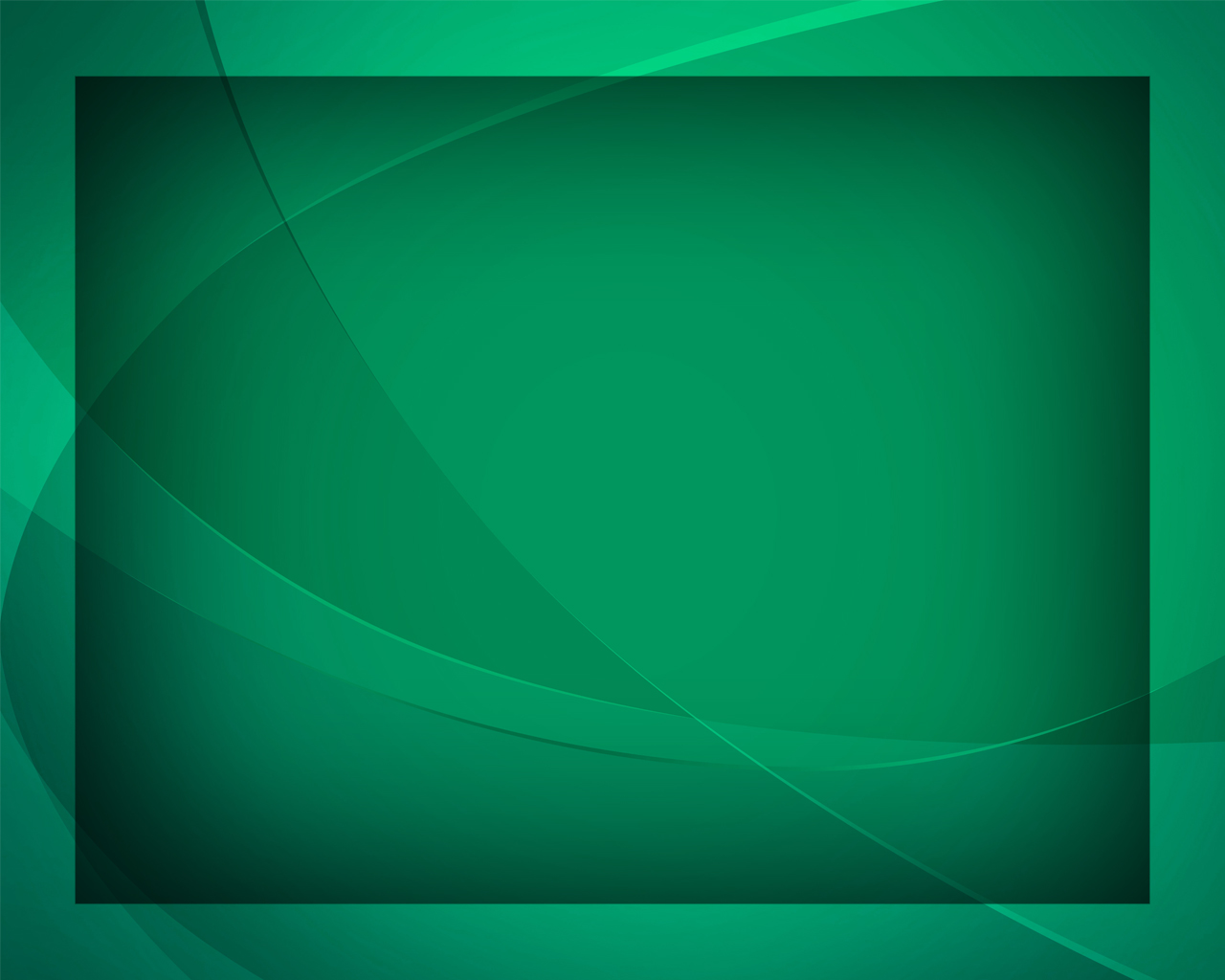 Если я печален - скорбь Он удалит.
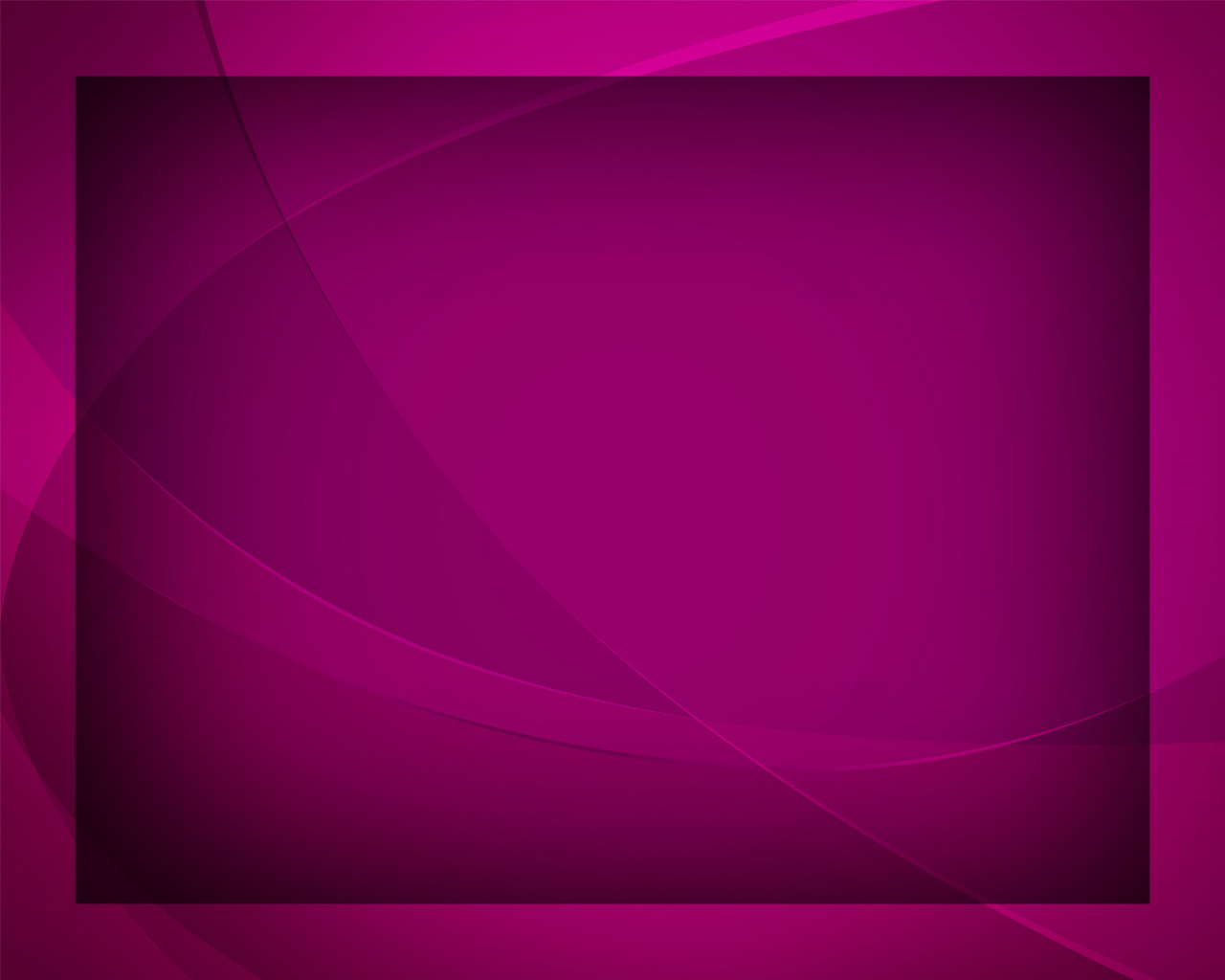 Лишь приду 
к Иисусу –
Счастлив буду я,
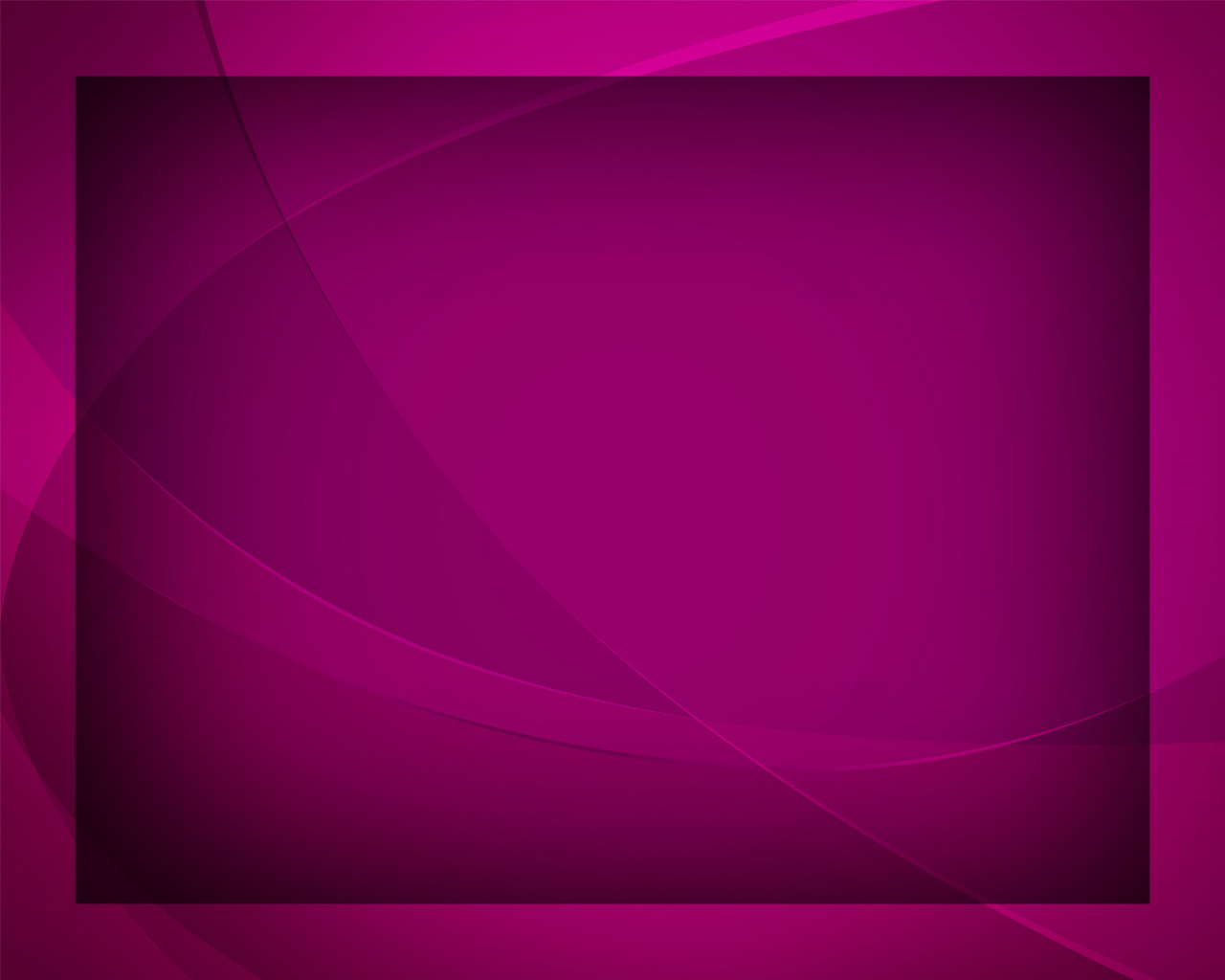 Призывая грешных, 
Он зовёт меня.
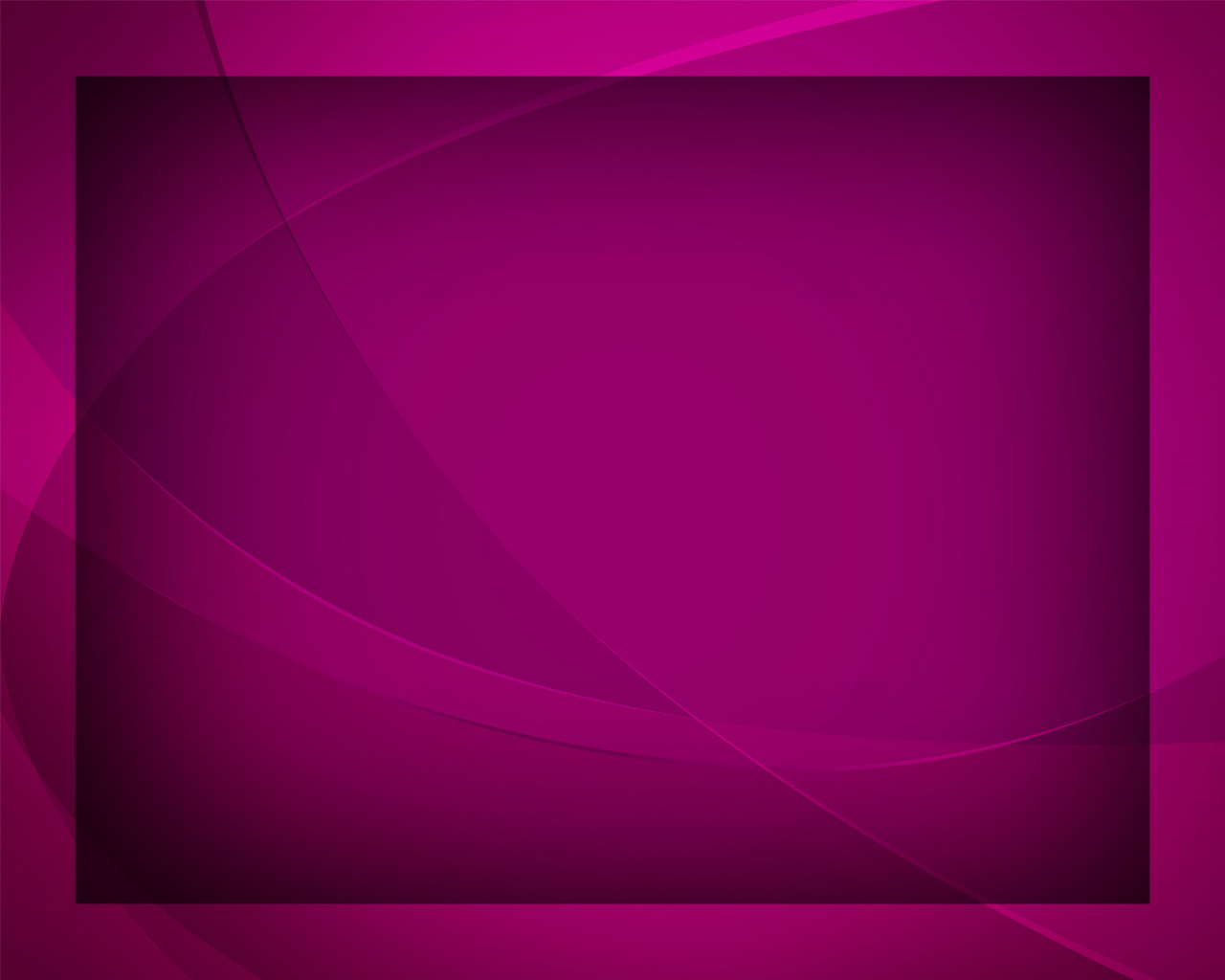 Лишь приду 
к Иисусу –
Счастлив буду я,
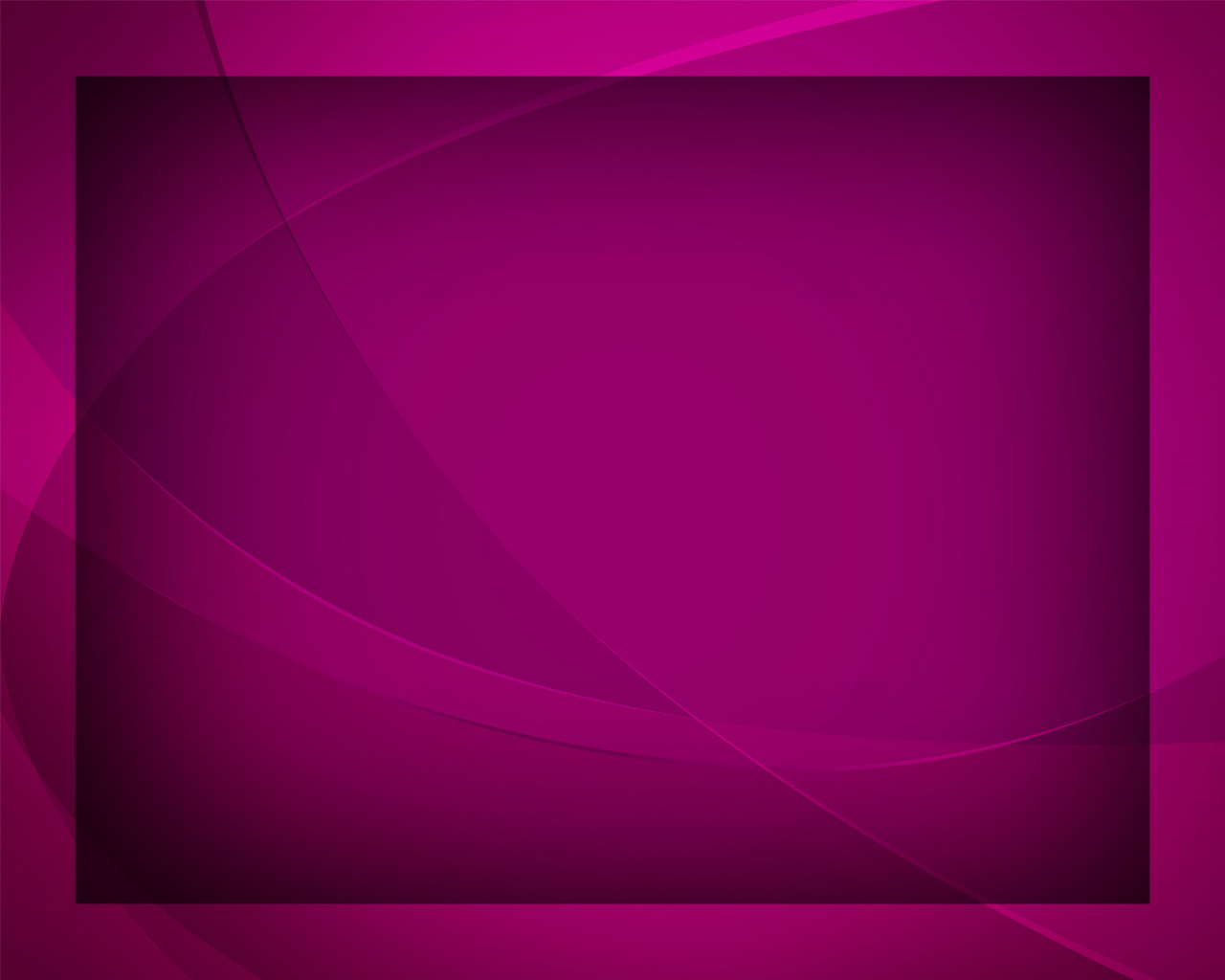 Призывая грешных, 
Он зовёт меня.
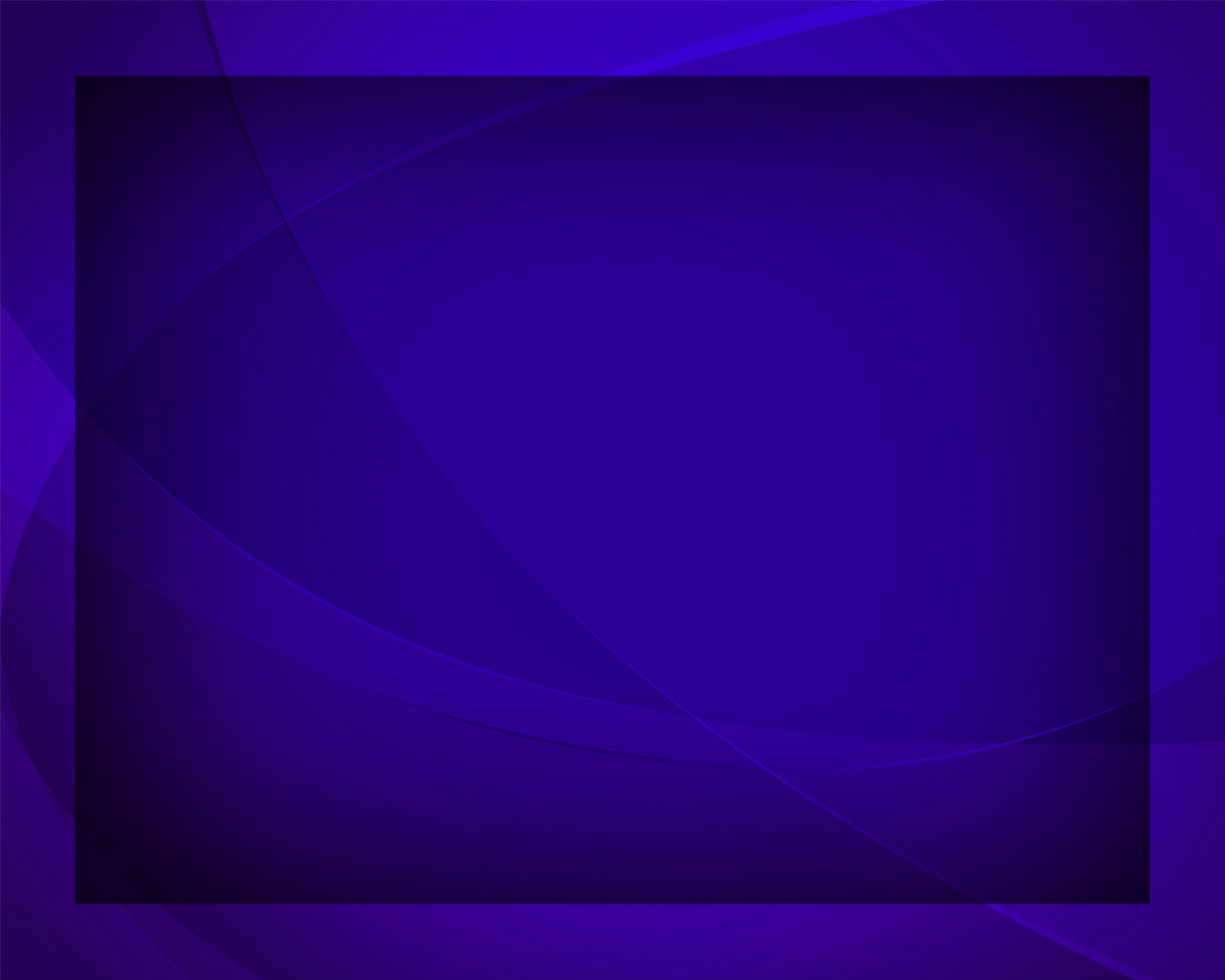 Лишь приду 
к Иисусу –
 Он меня возьмёт
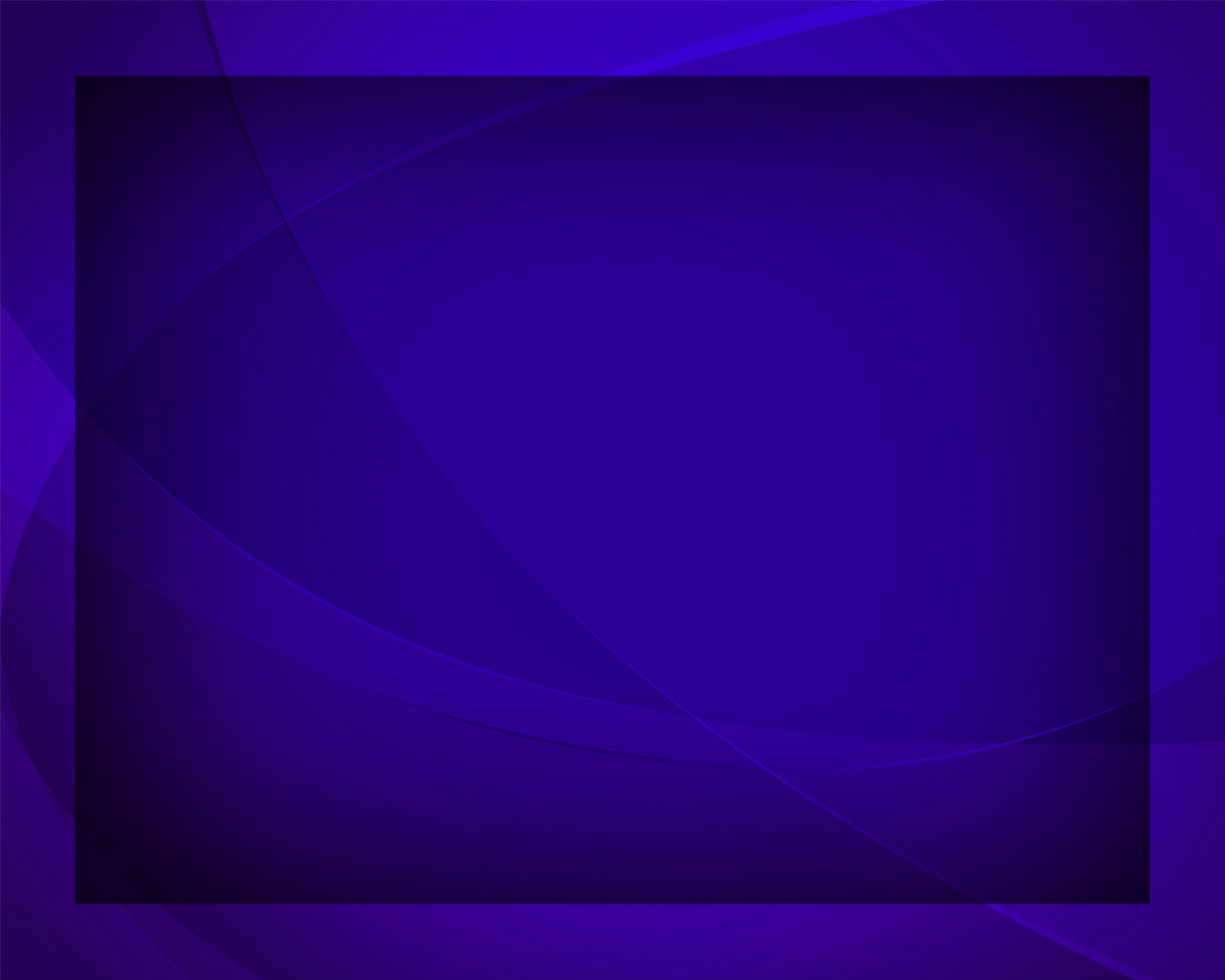 И в страну блаженства бережно введёт.
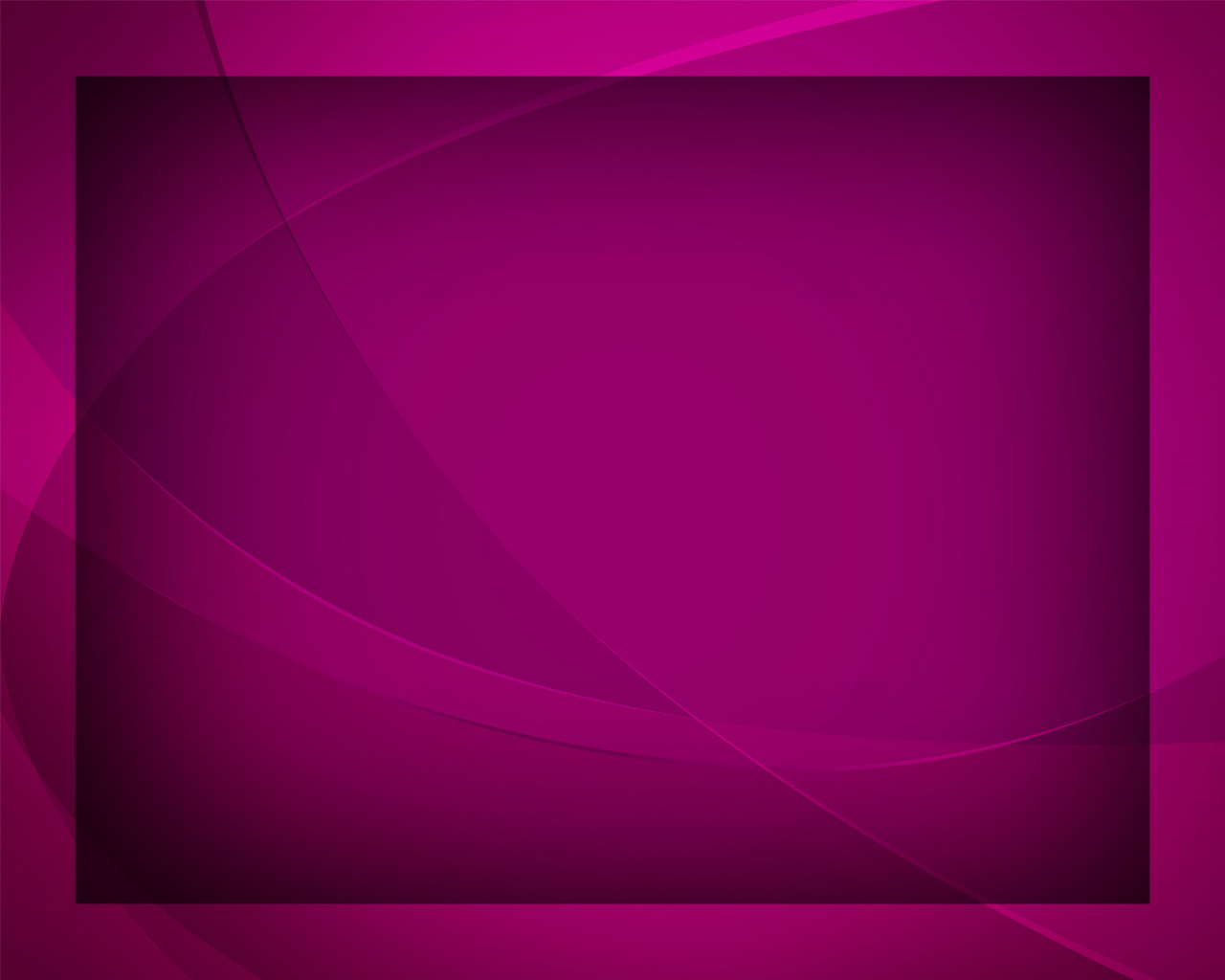 Лишь приду 
к Иисусу –
Счастлив буду я,
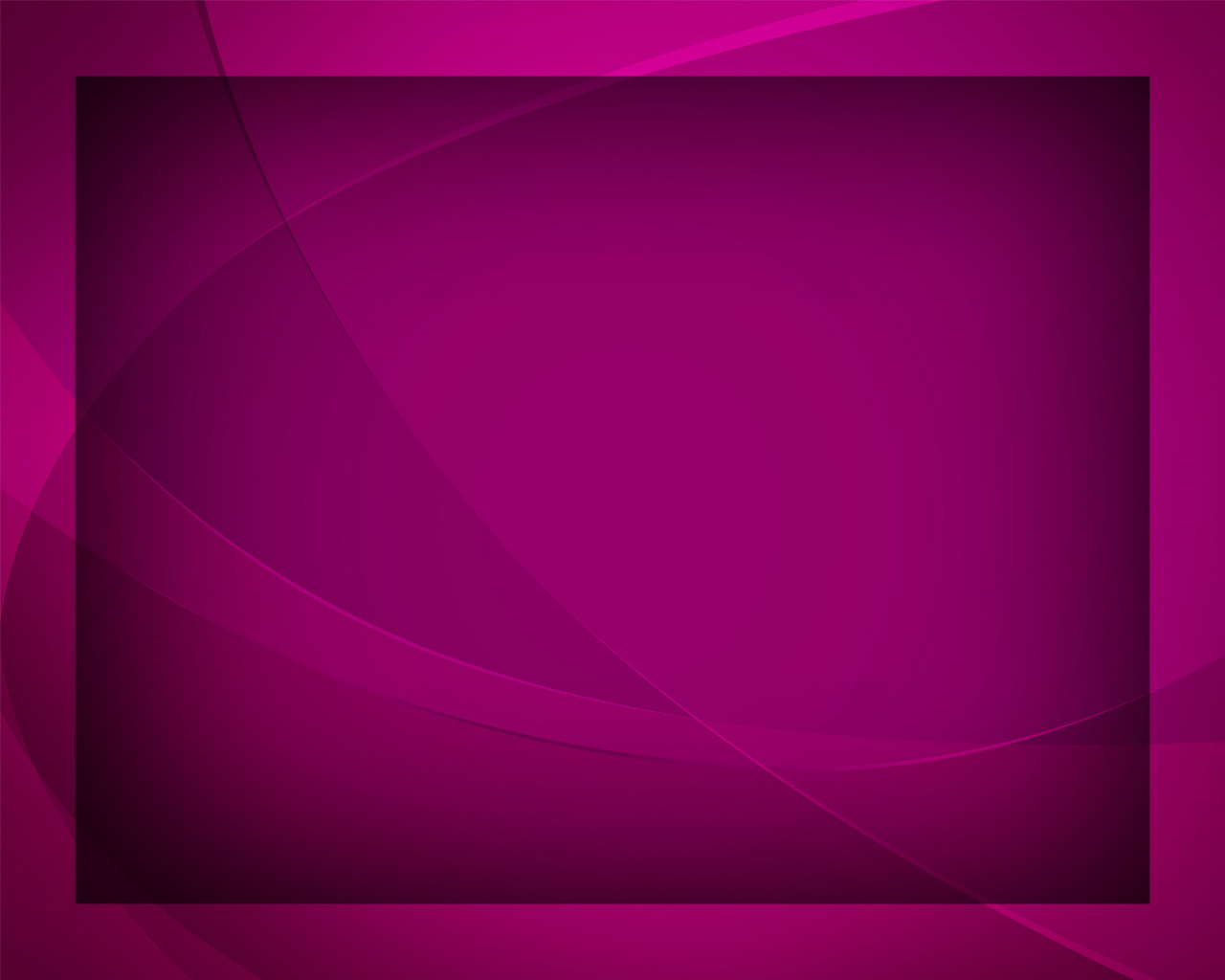 Призывая грешных, 
Он зовёт меня.
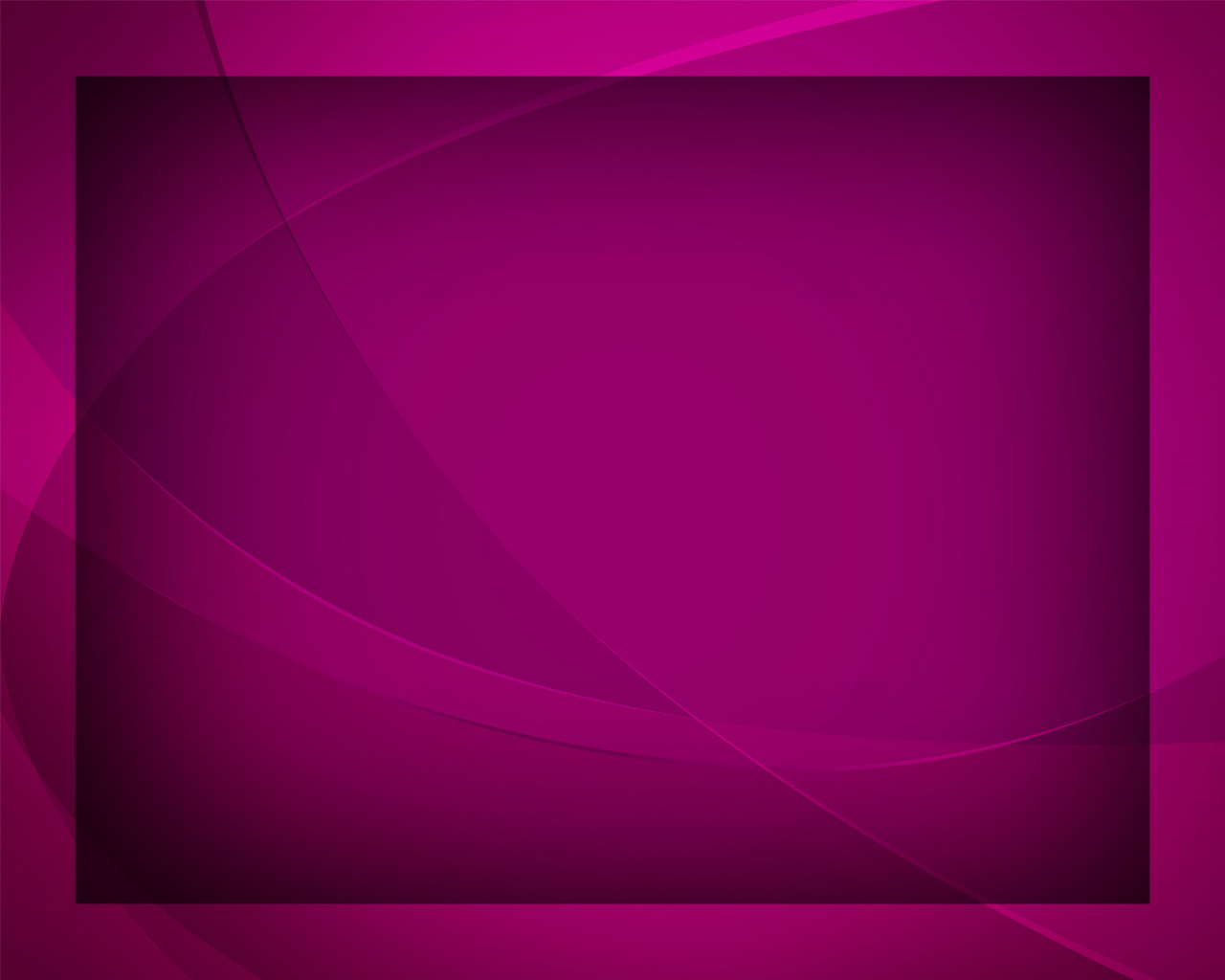 Лишь приду 
к Иисусу –
Счастлив буду я,
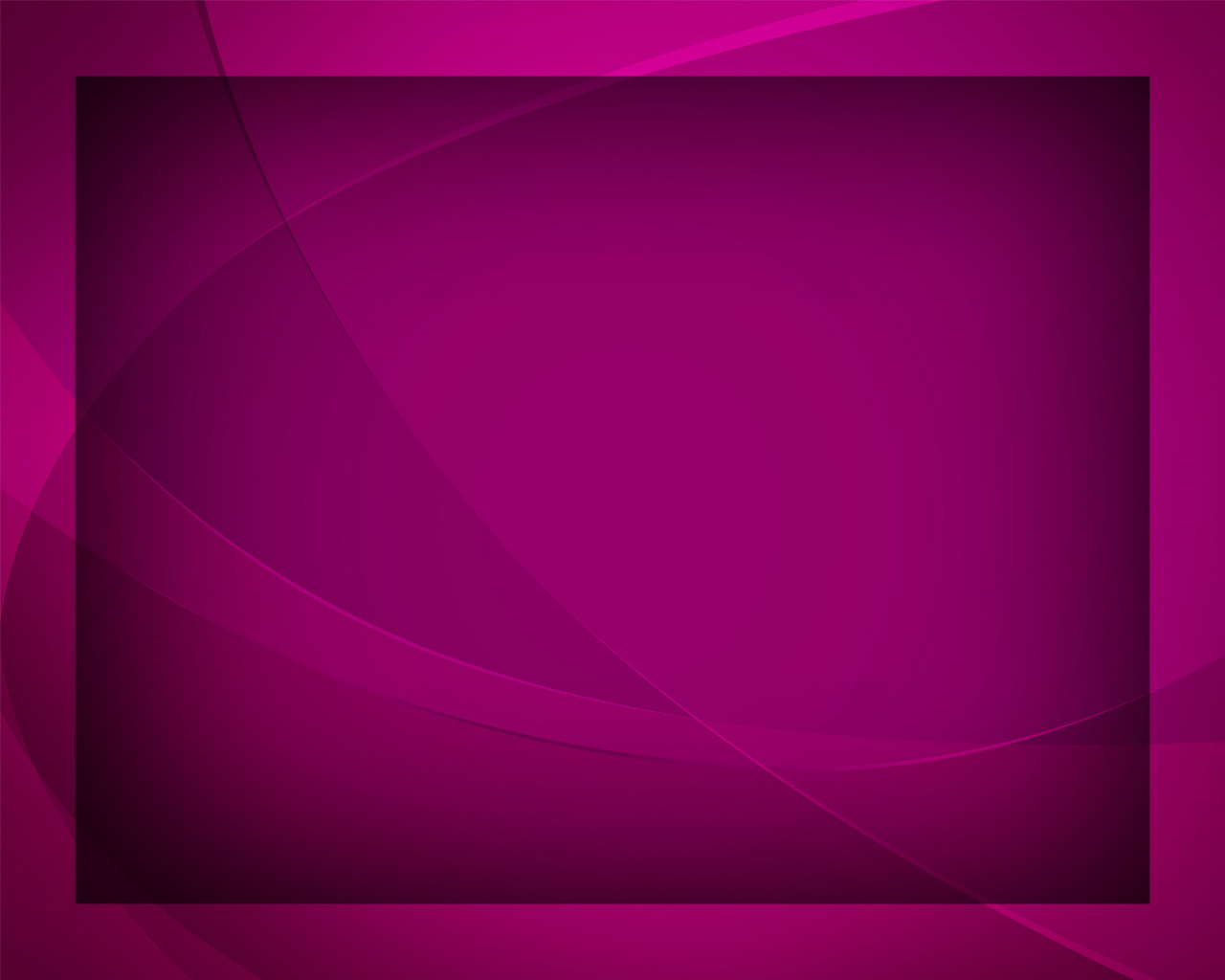 Призывая грешных, 
Он зовёт меня.
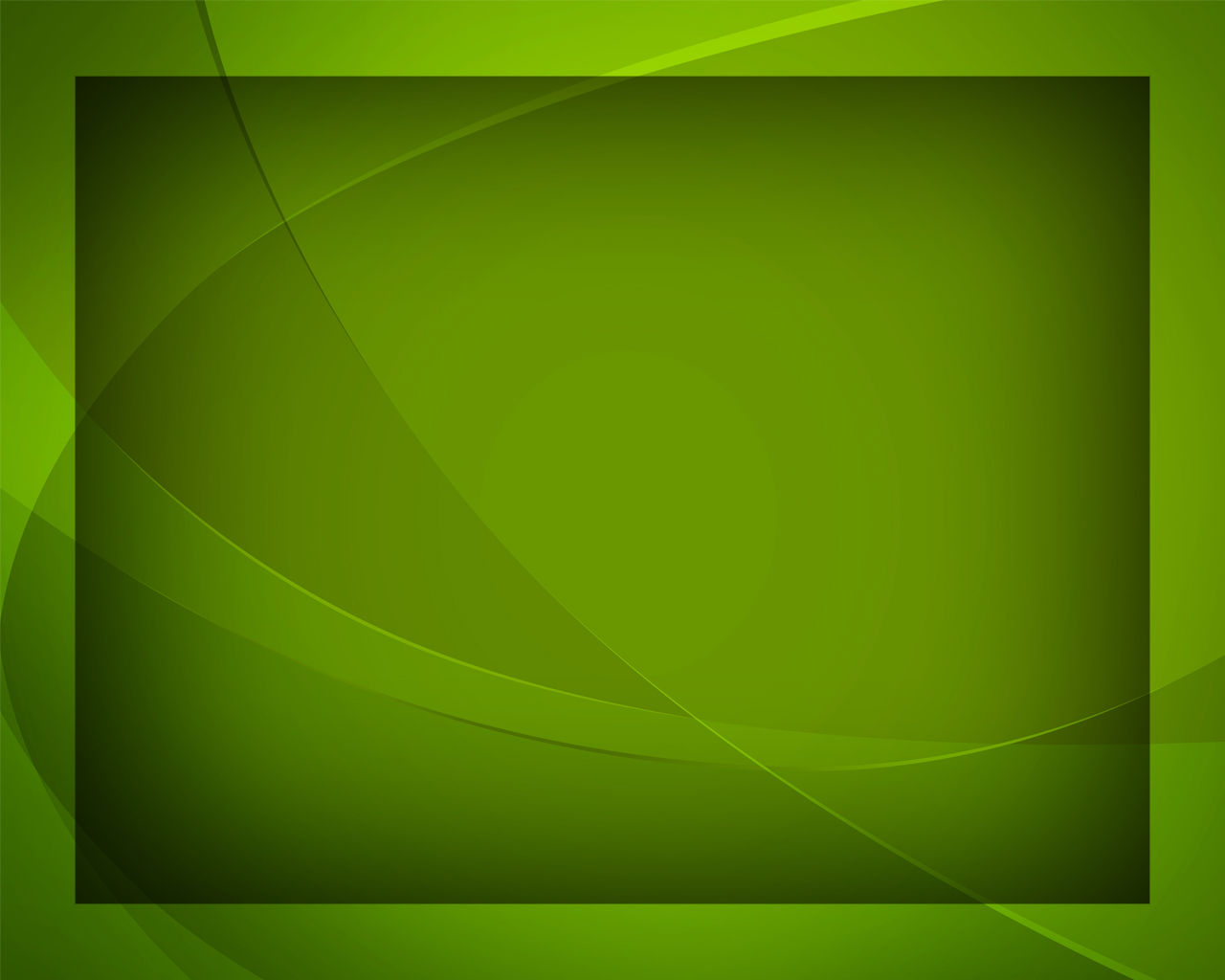 Лишь приду 
к Иисусу –
 Он в любви Своей
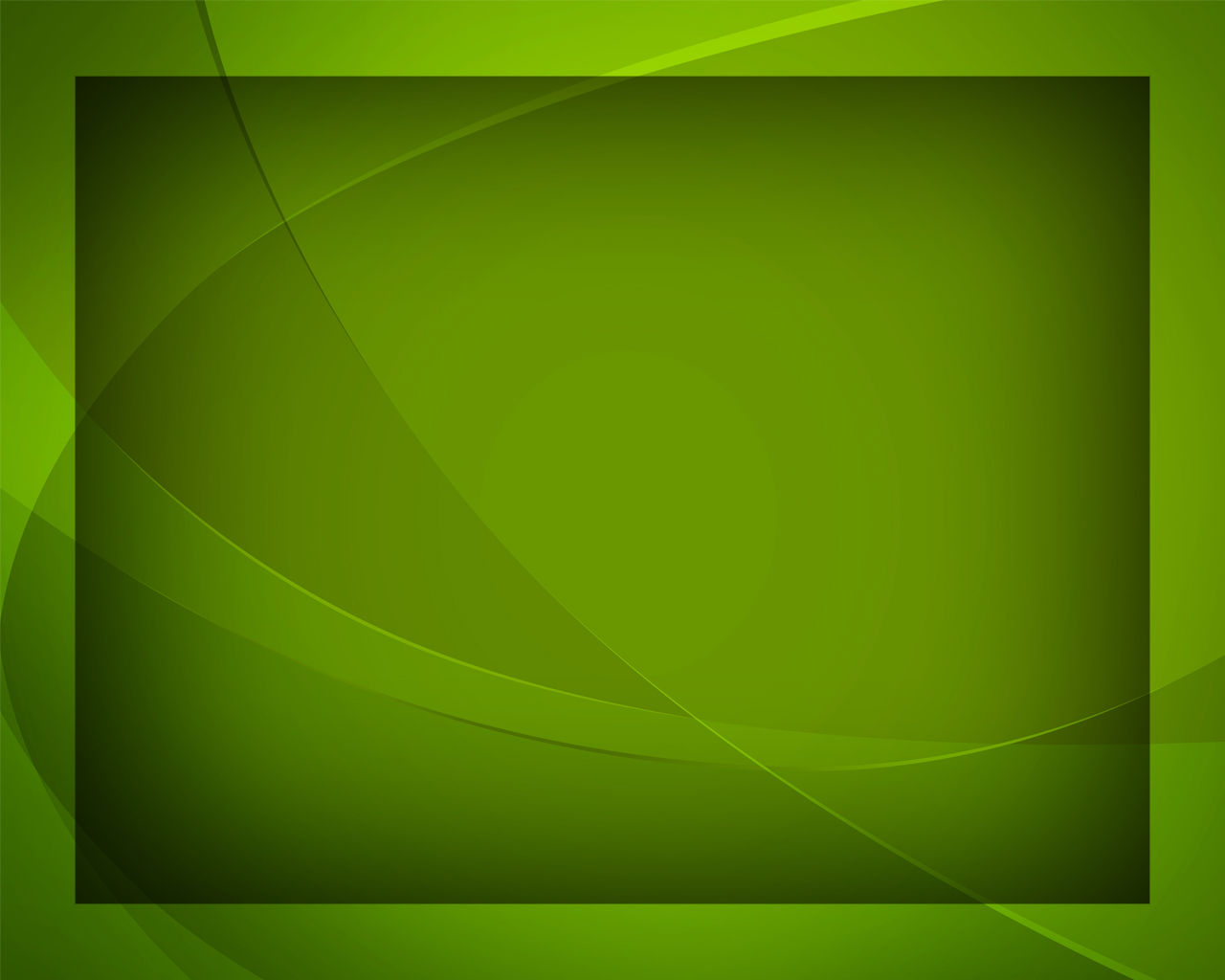 Взрослым 
мир дарует,
 молит за детей.
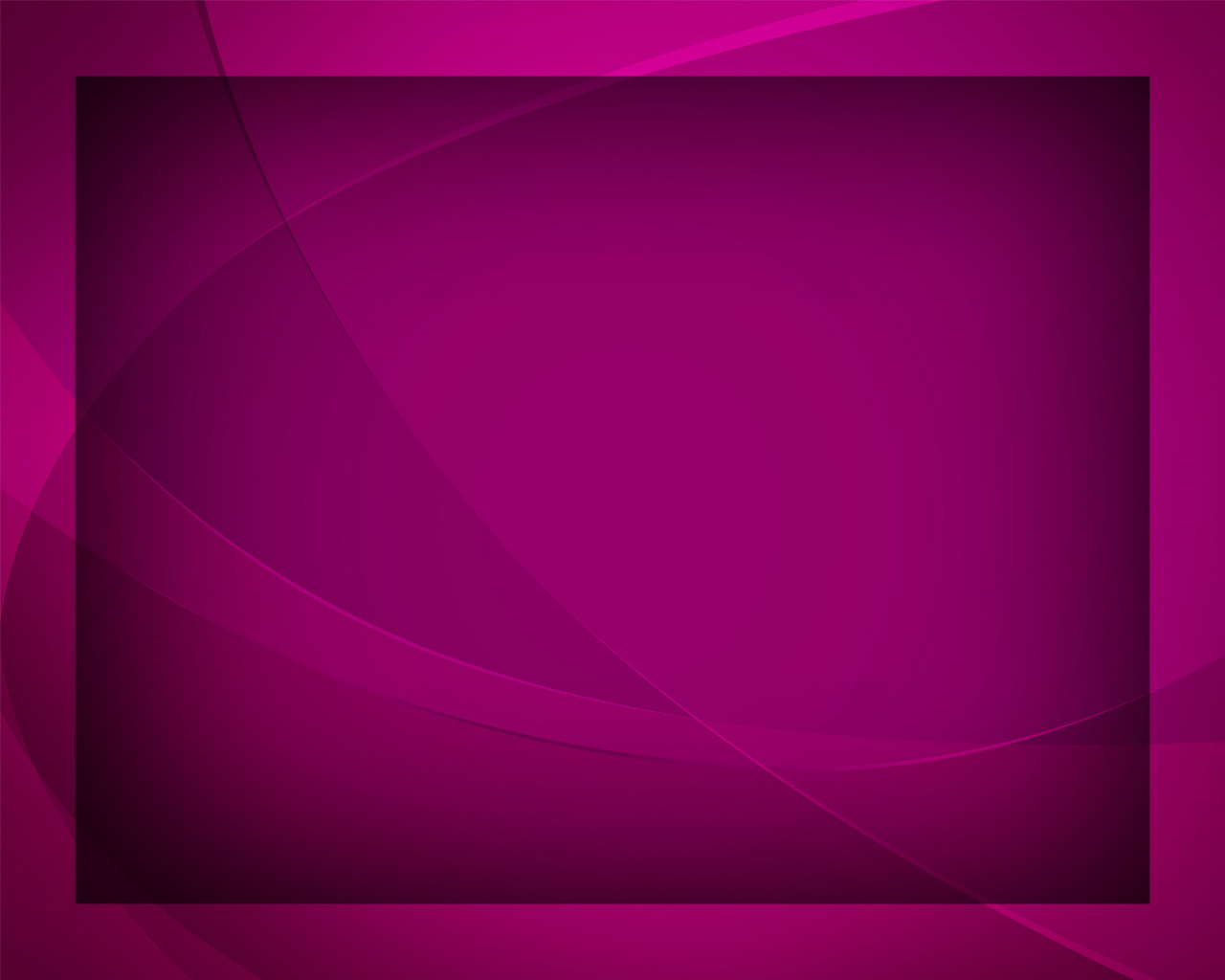 Лишь приду 
к Иисусу –
Счастлив буду я,
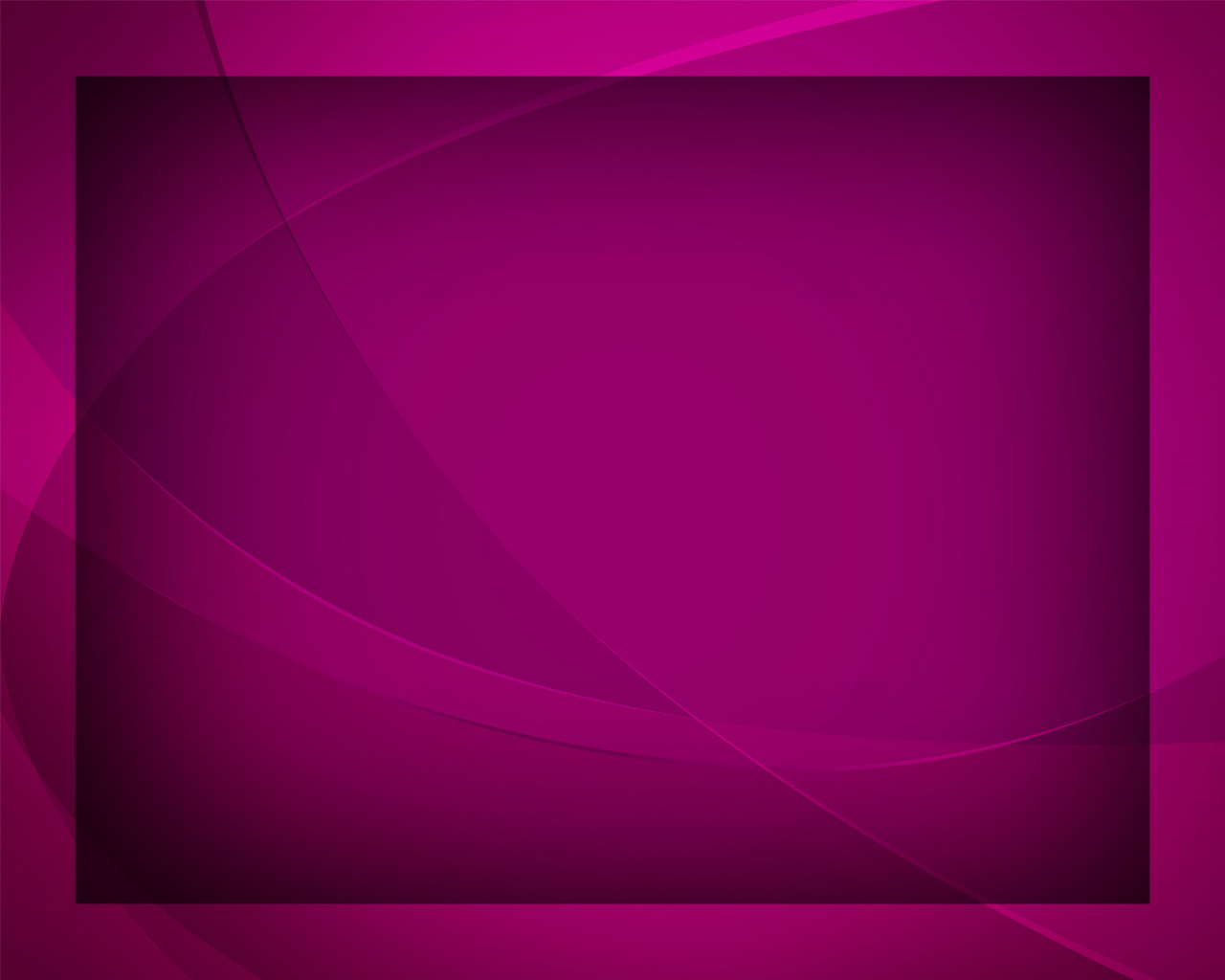 Призывая грешных, 
Он зовёт меня.
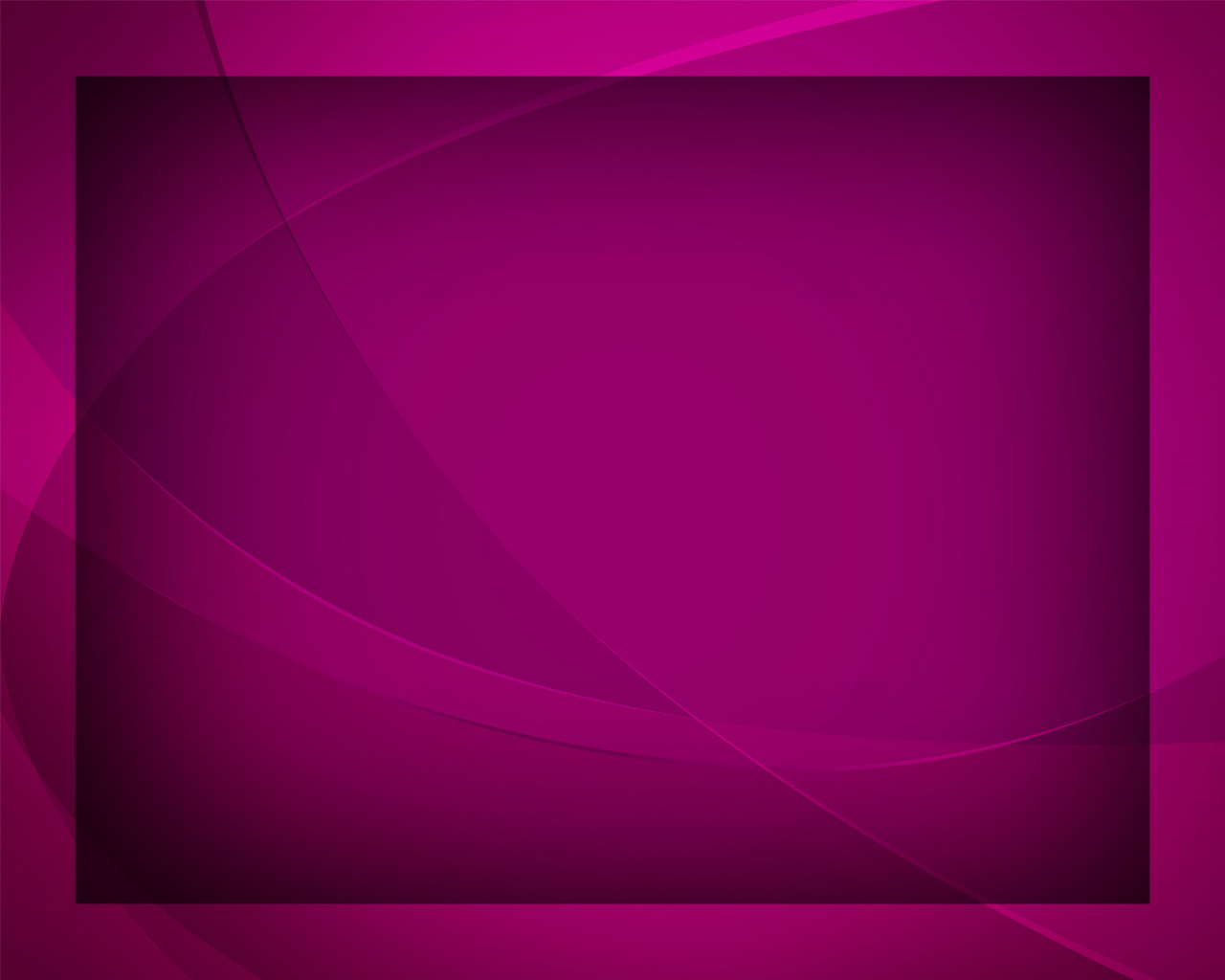 Лишь приду 
к Иисусу –
Счастлив буду я,
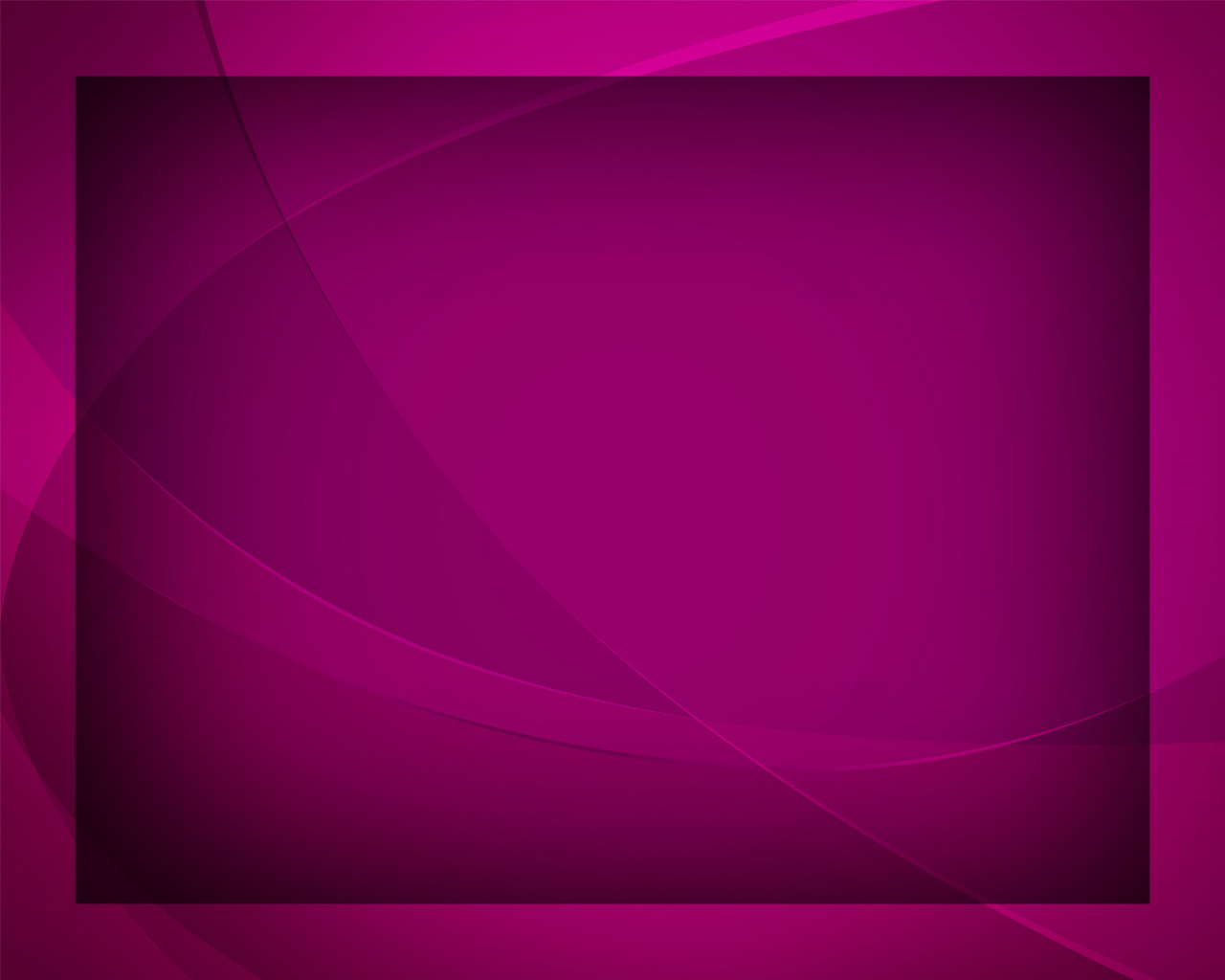 Призывая грешных, 
Он зовёт меня.
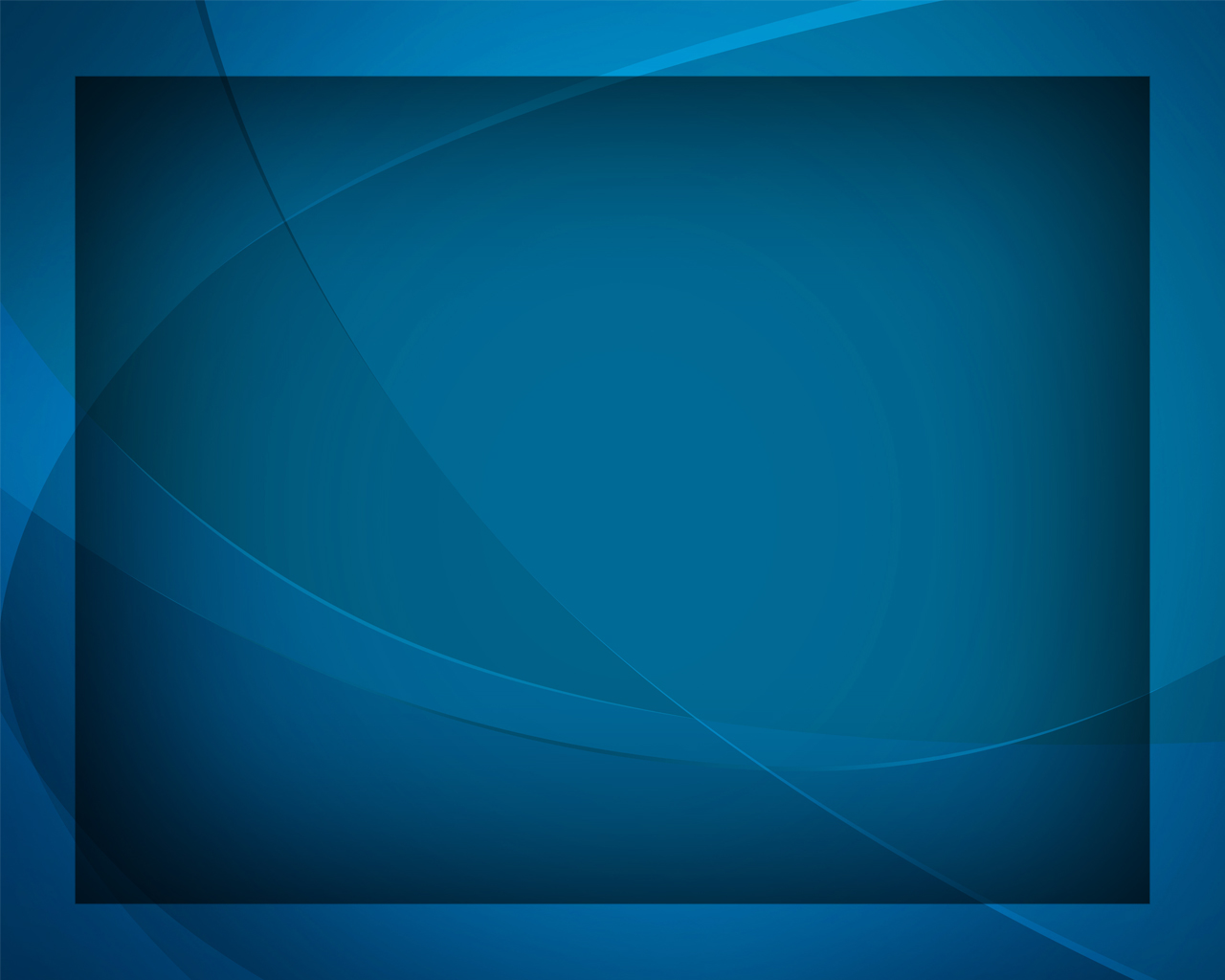 Он купил нас Кровью
в собственность 
Свою,
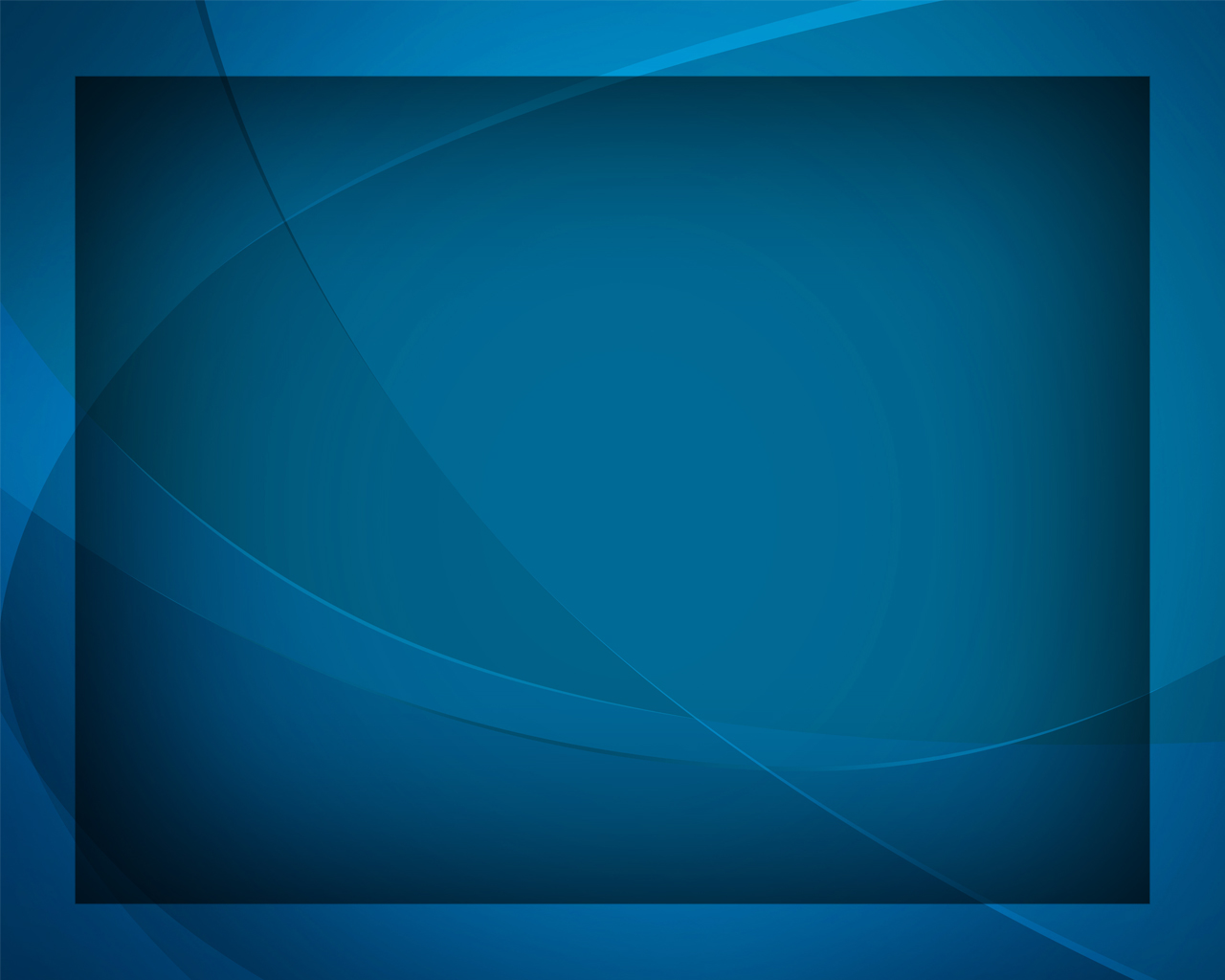 И теперь 
с детьми Его 
и я пою.
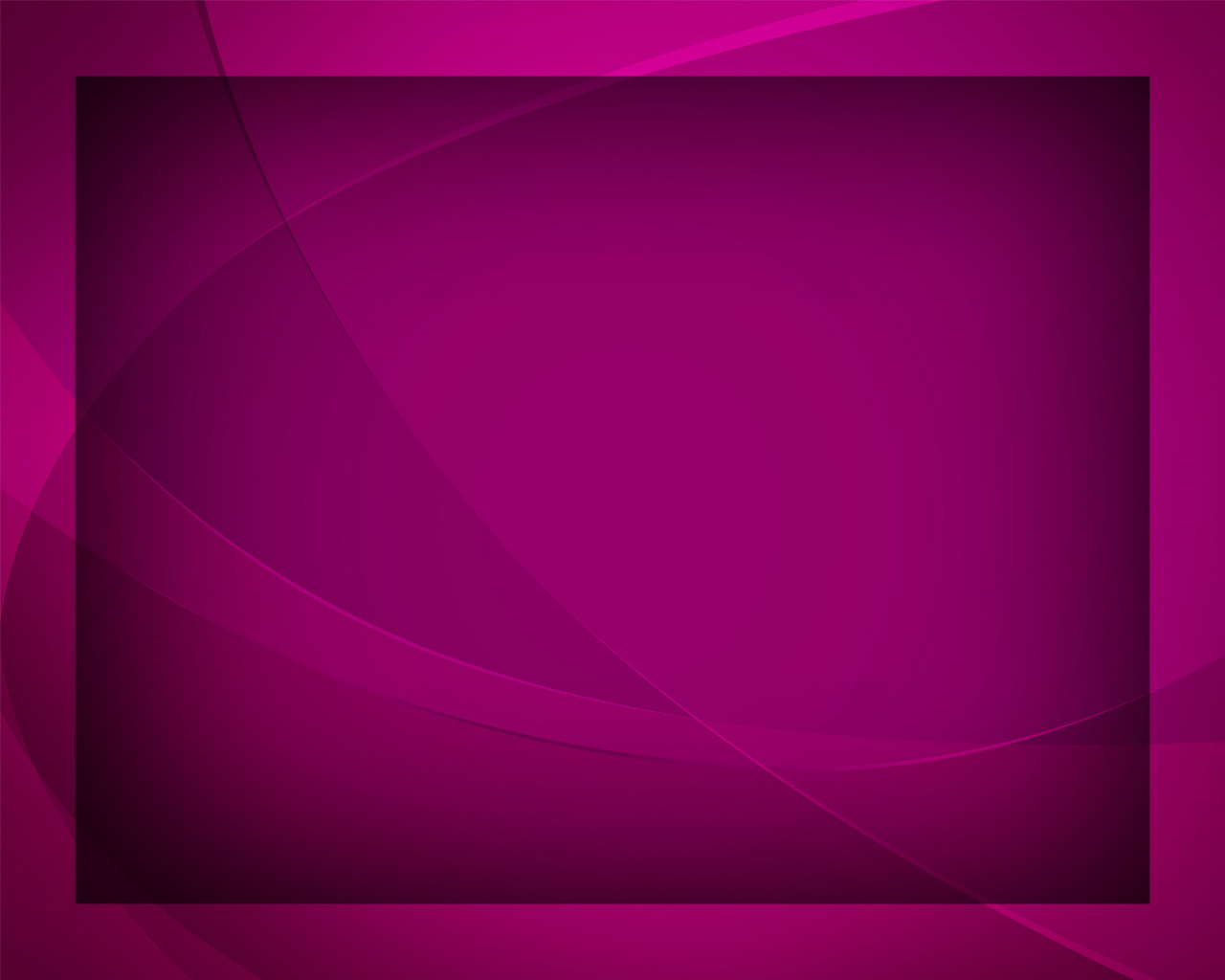 Лишь приду 
к Иисусу –
Счастлив буду я,
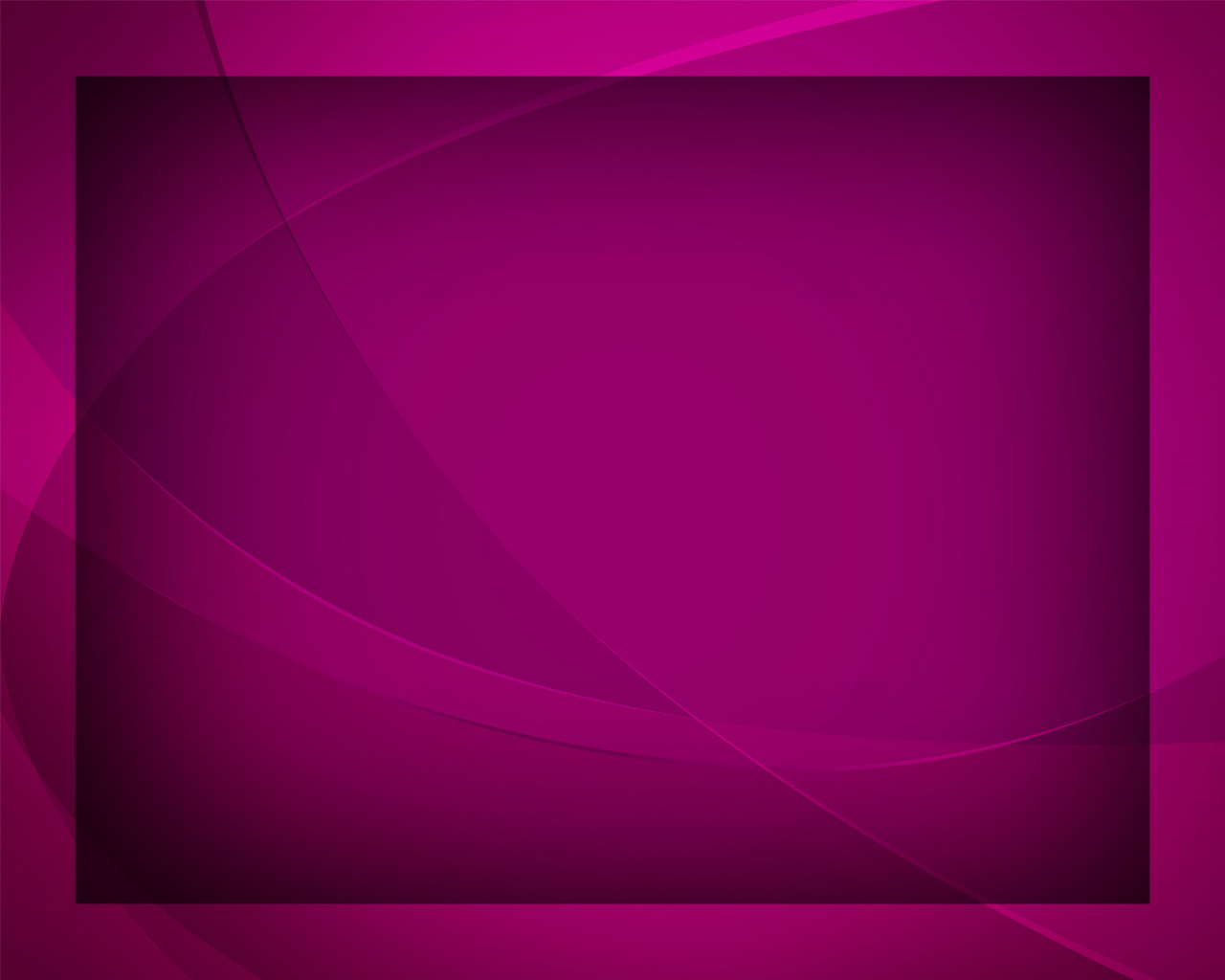 Призывая грешных, 
Он зовёт меня.
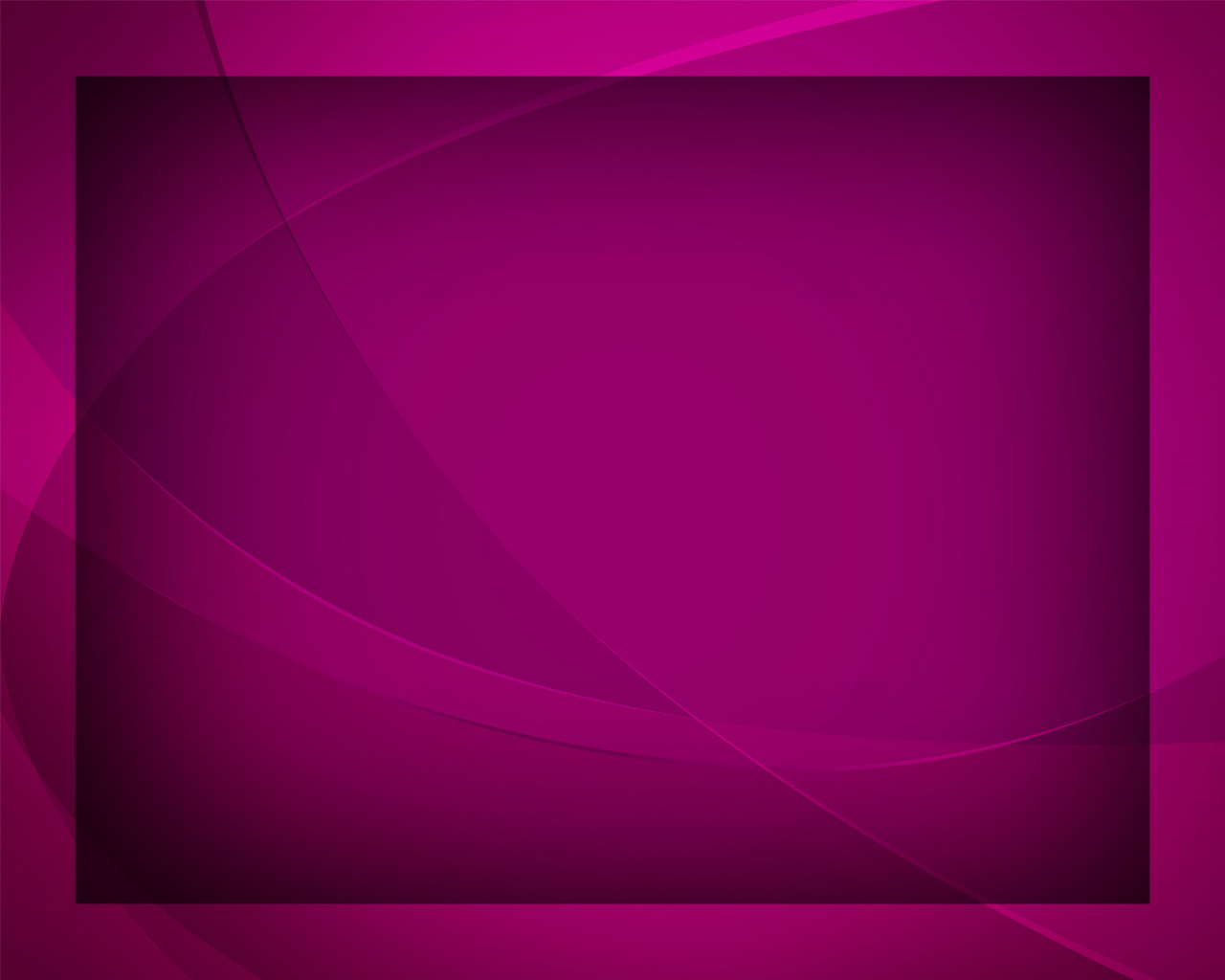 Лишь приду 
к Иисусу –
Счастлив буду я,
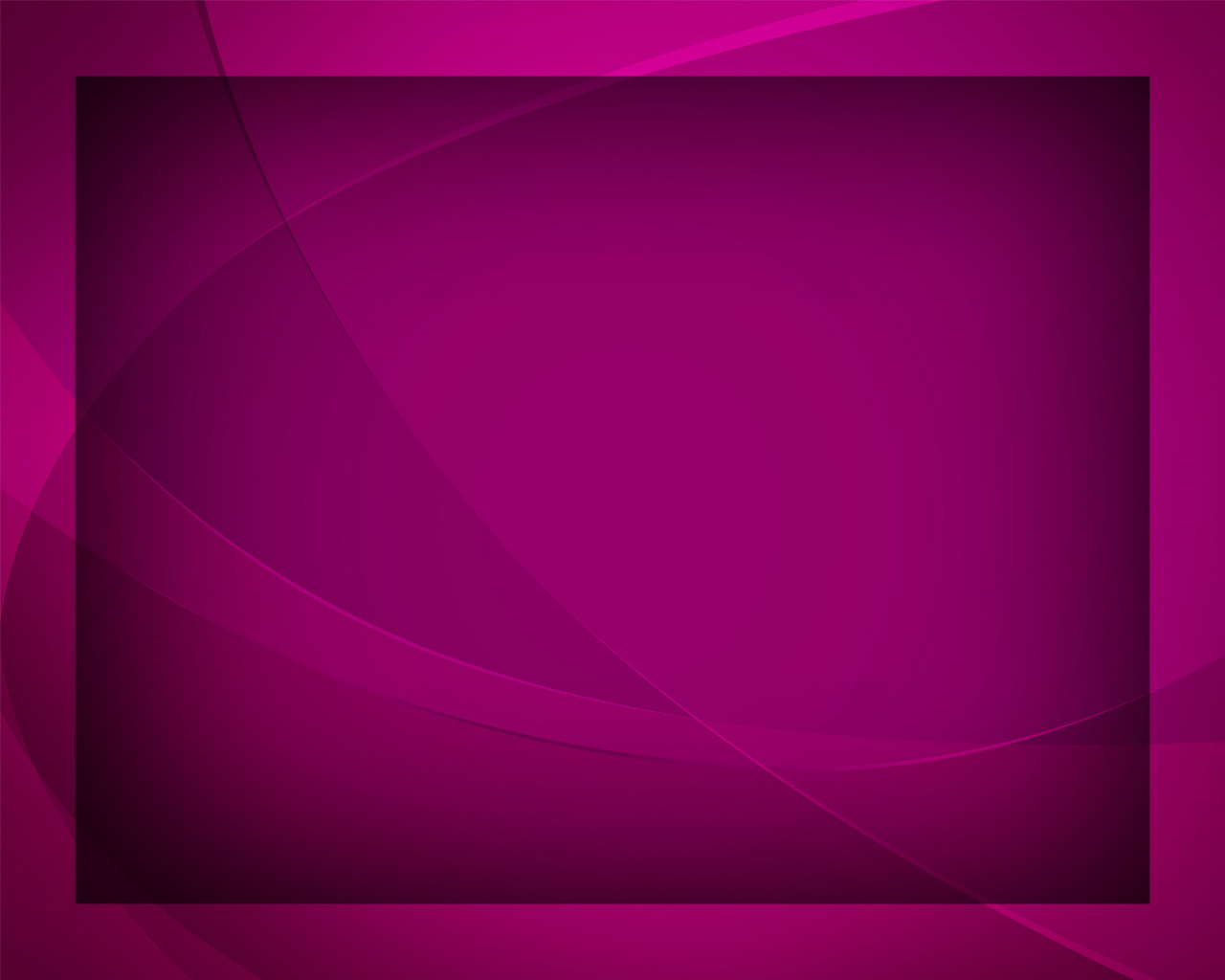 Призывая грешных, 
Он зовёт меня.
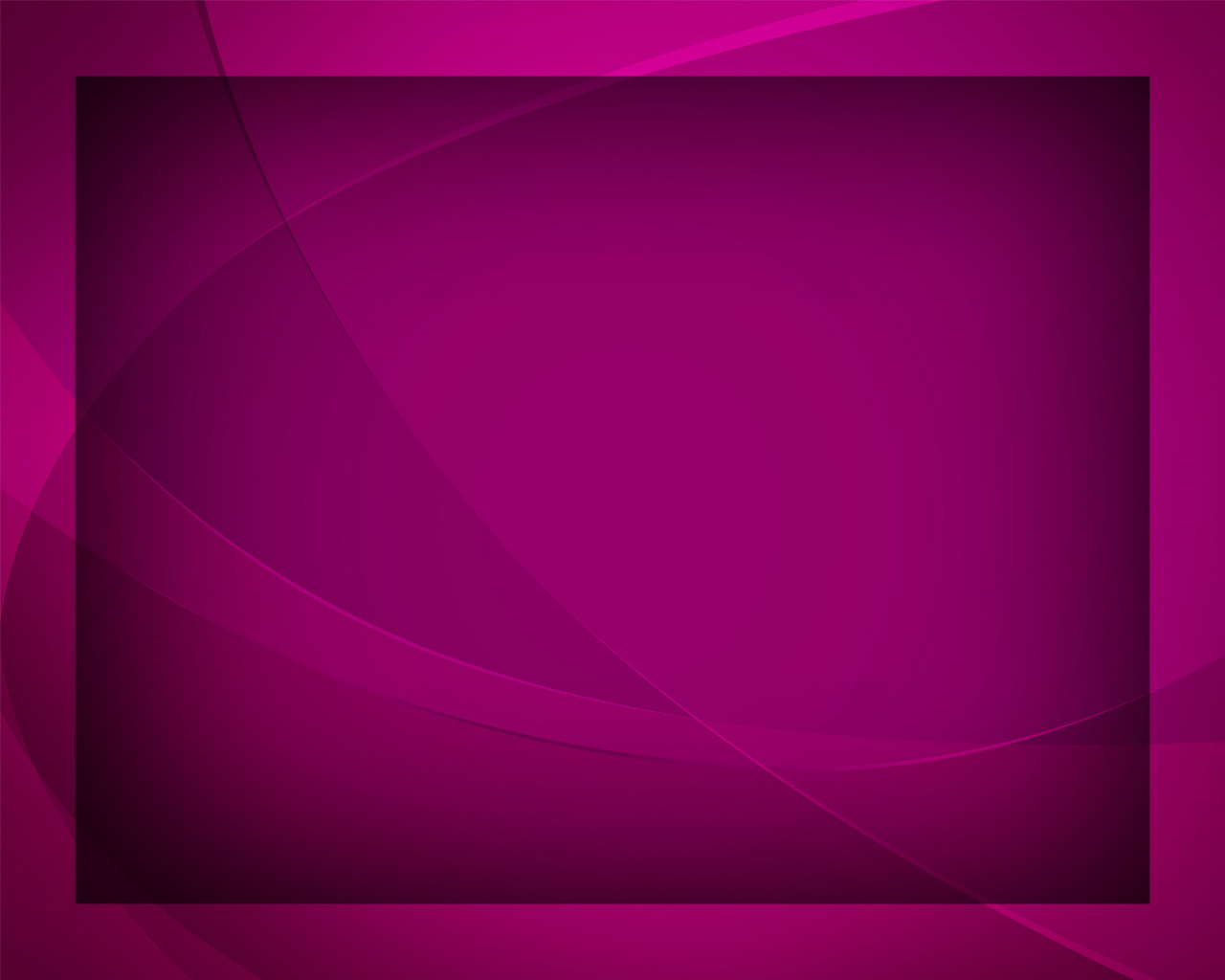